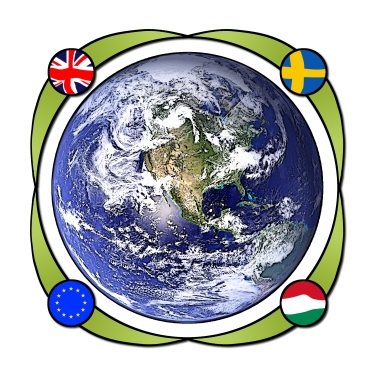 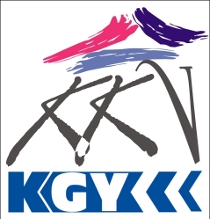 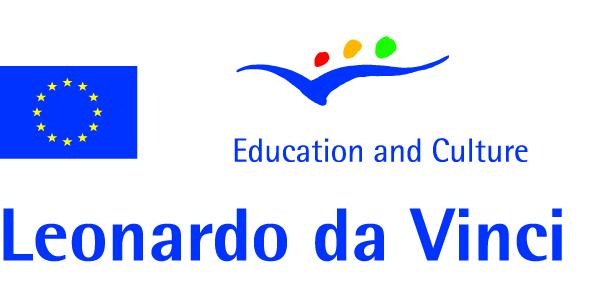 EURÓPAI PARTNERSÉG A BEFOGADÓ ÉS ÖKOTUDATOS VENDÉGLÁTÓ-IPARI ÉS IDEGENFORGALMI SZAKKÉPZÉS JÓ GYAKORLATAINAK CSERÉJÉRE
Együd János Lászlóné nemzetközi kapcsolati vezető
 Szegedi Kőrösy József Gazdasági Szakképző Iskola
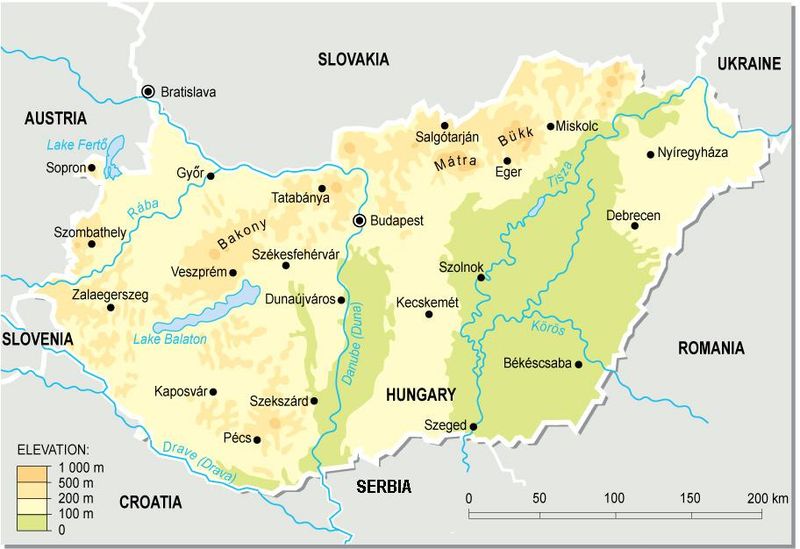 az intézmény
Típus: bokorintézmény vegyes profillal (EKK 1-5. szint)
Szerkezet: 3 tagintézmény (2009 óta)
Diákok száma: 1753 fő    Tantestület létszáma: 141 fő
Képzési szektorok: 
   vendéglátás, idegenforgalom, kereskedelem, IKT (szoftverfejlesztés, üzleti informatika), üzleti és közgazdasági képzések, üzleti adminisztráció
A partnerségi projekt megvalósítója a Krúdy Gyula Tagintézmény.
2
KÜLDETÉS, JÖVŐKÉP KIALAKÍTÁSA (2009)
Kontextus: 
 3 korábban önálló szakképző intézmény nagyon   különböző képzési profillal, értékekkel és startégiákkal
 Radikális, felülről jövő átalakítás az oktatási és szakképzési rendszerben 
SZÜKSÉGLET: 
Erős és rugalmas intézményi kohézió, melyben a korábbi értékekre építve új, egyedi értékeket hozunk létre.
3
A HU-2010-Leo-PA-6018 partnerségi projekt
Előzmények:
Több, mint 30 sikeres Leonardo mobilitási projekt
Tanulói, tanári csereprogramok, AEHT aktivitás
Mobilitási nívódíj 2004
Mobilitási Tanúsítvány 2009 (hosszú távú elkötelezettség, stratégiai szemlélet a mobilitások szervezeti beépítésére)
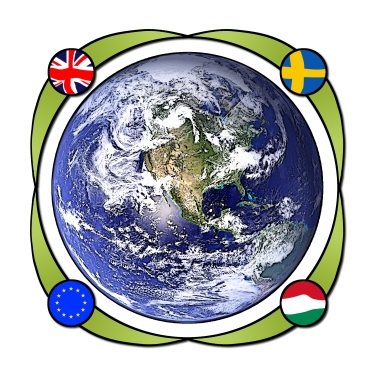 4
A HU-2010-Leo-PA-6018 partnerségi projekt
2010: az EU ranglistán (1-461) 4. helyezett partnerség
Nemzetközi projektkoordinátori szerep
Témák: - öko-tudatos szakképzés
	- EKK harmonizáció (1-5. szintek)
	- integráció, befogadó szakképzés
Projekttermékek: 
		nemzetközi konferencia és
          szakmai verseny 2012 áprilisában Szegeden
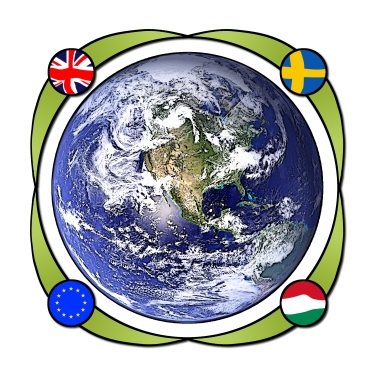 5
A HU-2010-Leo-PA-6018 partnerségi projekt
Projektpartnerek:
A göteborgi Burgårdens utbildningscentrum‚Svédországból 
A devoni Petroc főiskola az Egyesült Királyságból
Magyarország képviseletében a szegediSzegedi Krúdy Gyula Tagintézmény (koordinátori szerepben)
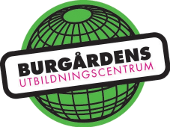 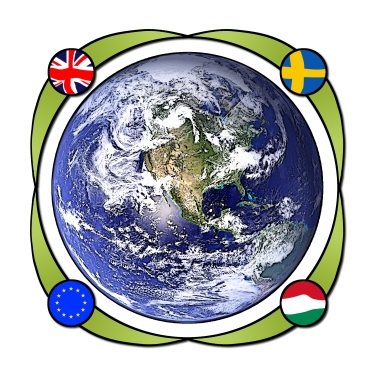 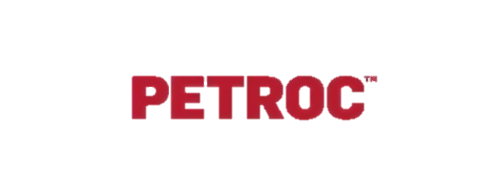 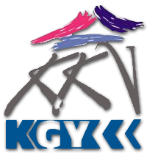 6
A projekttevékenységekben mindhárom intézmény menedzsmentje,tantestülete és diákjai és sok esetben együttműködő partnerei is részt vettek
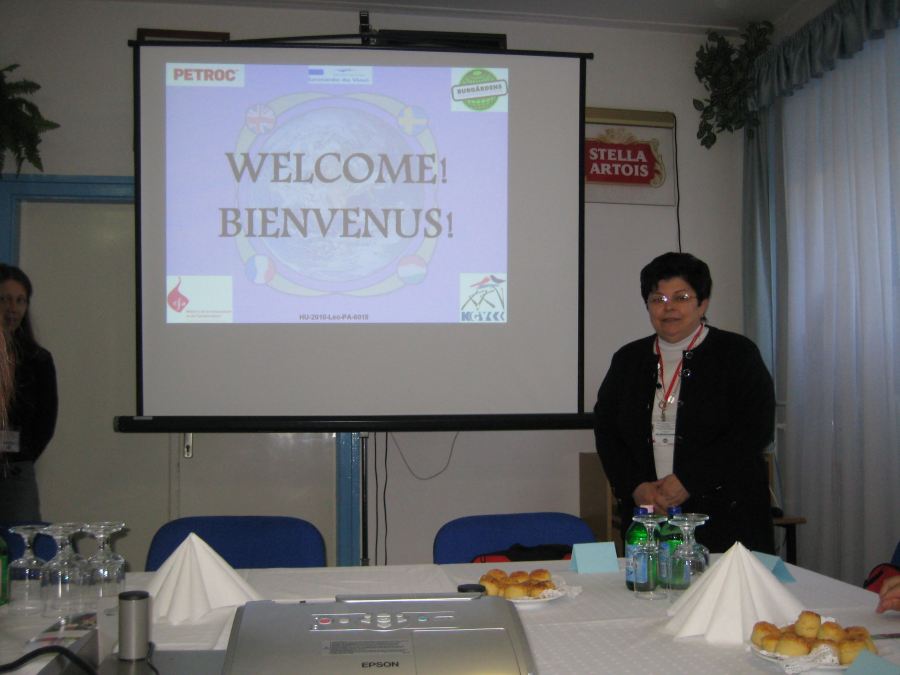 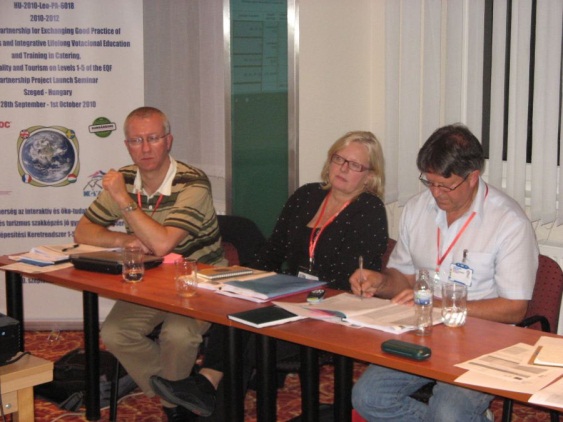 7
A nemzetközi partnerek Szeged Város Polgármesteri Hivatalában
8
A projekt során tanulmányoztuk egymás szakképzési rendszerét és inklúzív jó gyakorlatait. Projekttermékek:
NEMZETKÖZI ÖKO-TUDATOS PARTNERSÉGI SZAKKÉPZÉSI KONFERENCIA ÉS SZAKMAI VERSENYEK:
TURISZTIKAI DESZTINÁCIÓ CSAPATVERSENY 
CSAPATVERSENY GRILL KATEGÓRIÁBAN
SZENDVICSBÁR KATEGÓRIA

SZAKMAI KÍSÉRŐPROGRAM:
DÉL-ALFÖLDI BOROKÉS SAJTOK SZEMINÁRIUMA
9
Konferencia: A Tempus Közalapítvány képviselőjének előadása
10
Nemzetközi turisztikai desztináció csapatverseny angol, olasz, svéd és magyar résztvevőkkel
11
A nemzetközi grill csapatok ismerkednek az alapanyagokkal
12
Angol-svéd-magyar vegyes csapat az elkészült grill ételsorral
13
Fogyatékkal élők és SNI-s versenyzők a szendvicsbár kategóriában
KORTÁRS SEGÍTŐKKEL!
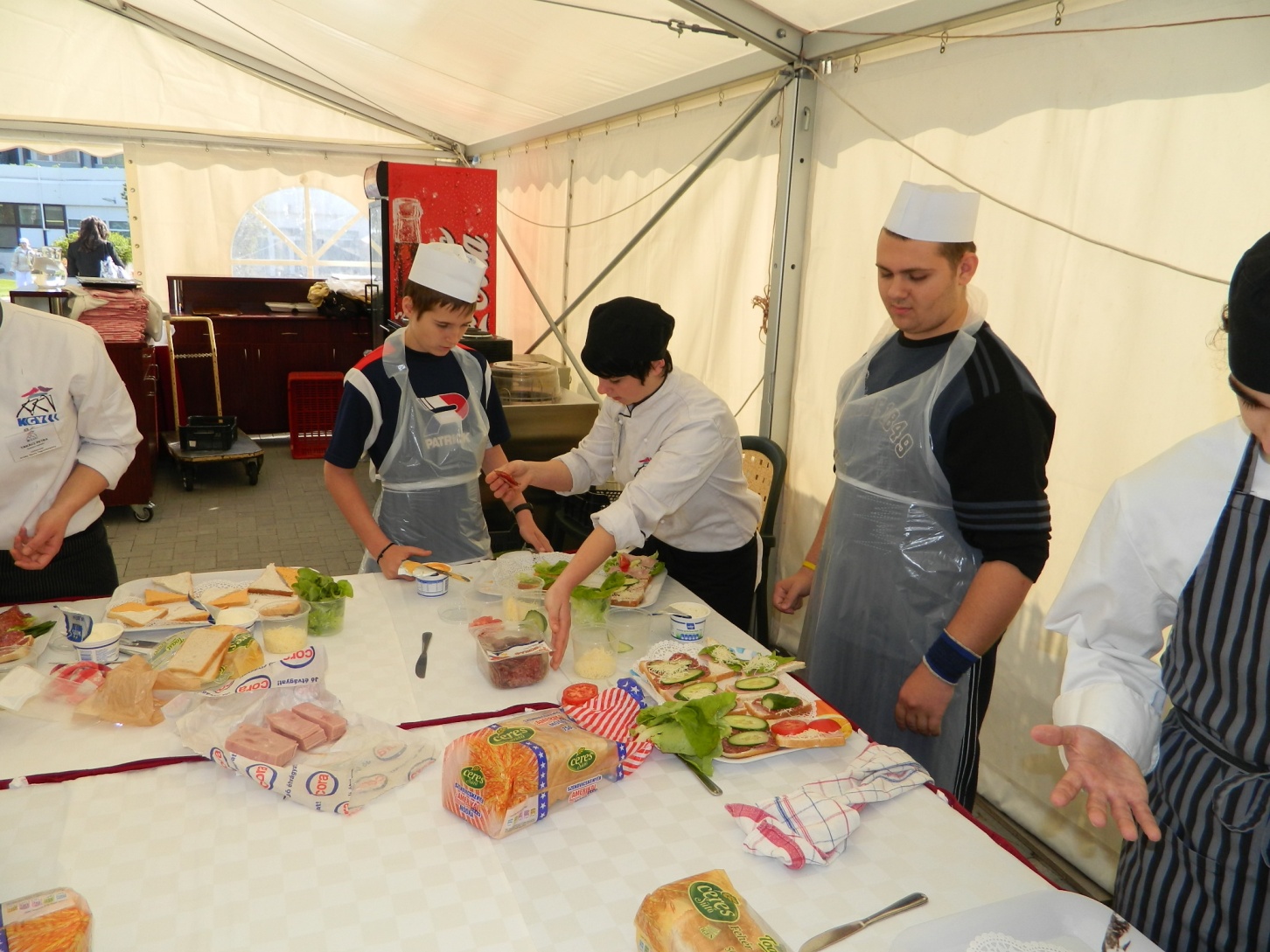 14
Dél-alföldi borok és sajtok szemináriuma
15
„Ha összetartunk, semi sem lehetetlen. Ha széthúzunk, mindannyian elbukunk.”(Winston Churchill)
Nemzetközi projektmenedzsment működtetése
egyenletes munkamegosztás 
időarányos feladatteljesítés 
projekttevékenységek   	megszervezése, irányítása 
mobilitások  nyomon követése
projektdokumentálás monitorozása
disszemináció biztosítása
folyamatos kapcsolattartás
segítségnyújtás
konfliktusok kezelése a partnerek     között, mediátori szerep
vészhelyzetek megoldása úgy, hogy a  szakmai tartalom ne sérüljön
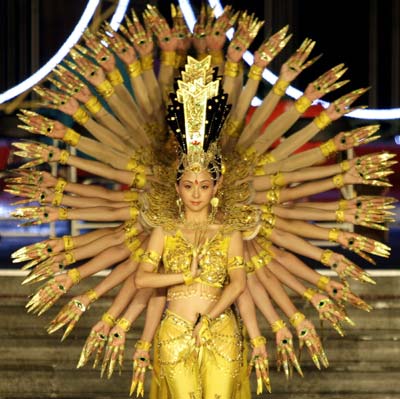 16
Az intézményi menedzsment szervezeti fejlődése a projekt hatására
17
Hatás, valorizáció:Nemzetközi hálózatépítés
A HU-2010-Leo-PA-6018 partnerségi projekt
18
AEHT Európai KarácsonyZágráb, Horvátország, 2011. 12.01-07.
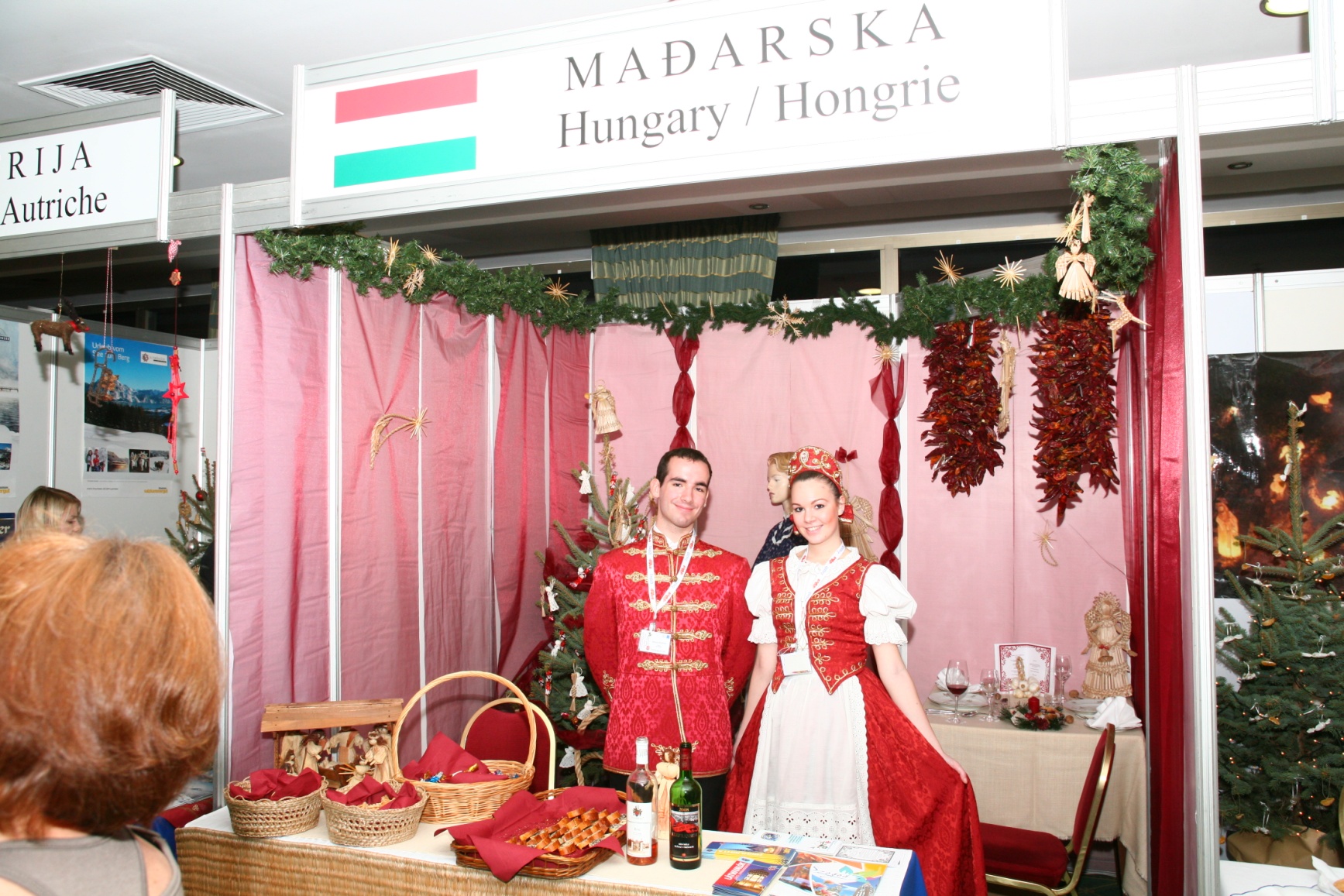 19
Mobilitási aktivitás a Krúdyban2010-2012
41diák mobilitás
737 mobilitási nap
34 tanári/szakértői mobilitás
167 mobilitási nap
20
Szakmai programok a Krúdy szervezésében2012-2012(400 Szegeden eltöltött nap)
46 tanár és szakképzési szakértő
33 diák
21
EGYÉB HATÁSOK
állandó
   partnerek 10 országból
								        sikeres LEO  
        kb. 40 diák és 15                                                                      partnerség, Erasmus+
     felnőtt mobilitás évente
			                                                                          országosan regisztrált 
     aktív AEHT tagság             			                                              							        jó gyakorlatok	
     dominóhatás a                                                                                 
   a hálózatépítésben                                                                            előminősített
   (hazai és nemzetközi                                                                       referenciaiskola,
         partnerek)                                                                                 mentoráló iskola
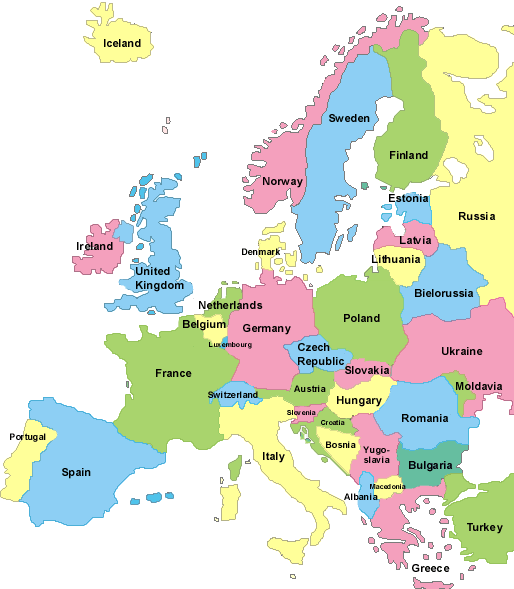 Internalisation Strategies in VET   
Helsinki, 15-18/06/2014
22
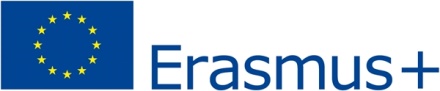 „A pozitív megerősítések ismétlése az, ami a hithez vezet. Amint a hit meggyőződéssé érik, álmaink elkezdenek megvalósulni…”(Claude M. Bristol)
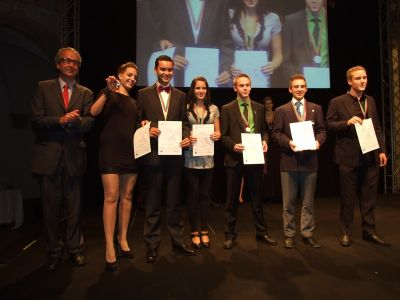 A 2010. évi lisszaboni  szakmai Európa Bajnokság 

A turisztikai desztináció zsűrijébe felkérték a projekt szakmai vezetőjét. 

- Vendéglátó szakmenedzser diákunk bronzérmet nyert nemzetközi csapatban.
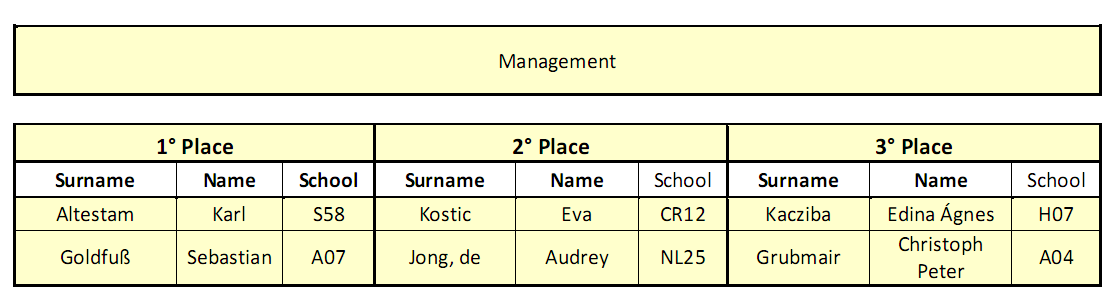 23
A 2011.  novemberi hágaiTurizmus Menedzsment Európa Bajnokságon Rácz Erika szakmenedzser diákunk svéd és svájci csapattársávalEurópa bajnoki ezüstérmet és a legjobb versenyprezentáció  díját nyerte. Versenyfeladatuk komparatív üzleti terv készítése és prezentálása volt angol nyelven két létező hágai szálloda öko-tudatos felújításáról.
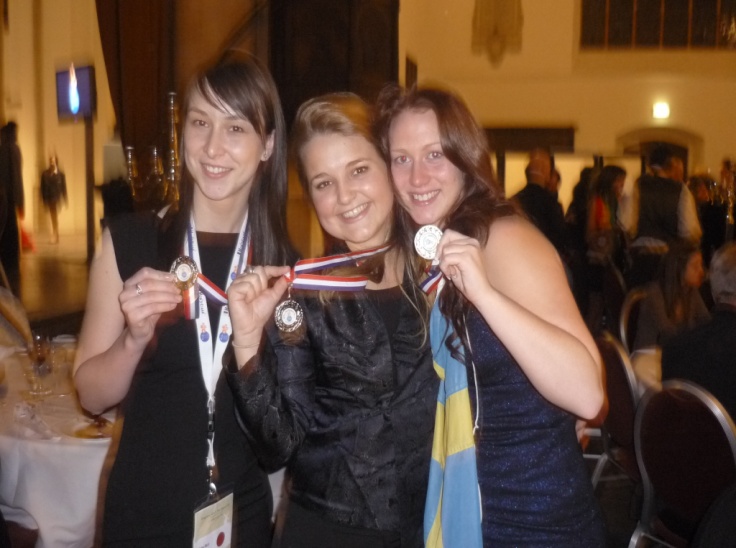 24
2013. május 23. OKTATÁS A FENNTARTHATÓSÁG SZOLGÁLATÁBAN KONFERENCIA NÍVÓDÍJ ÁTADÁSI ÜNNEPSÉG
25
5. Európai Szakképzési Kerekasztal KonferenciaSaint Michel Mont Mercure (FR) 2014.11.17-21.27 ország 50 szakképző intézményeIskolánk diákjai, tanárai és külső képzőhelyei
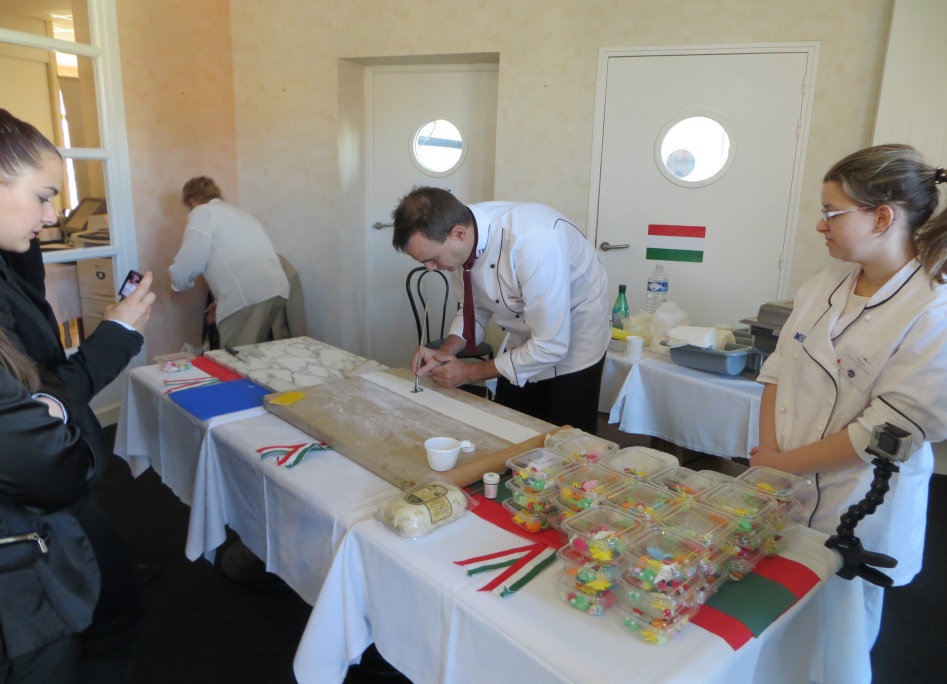 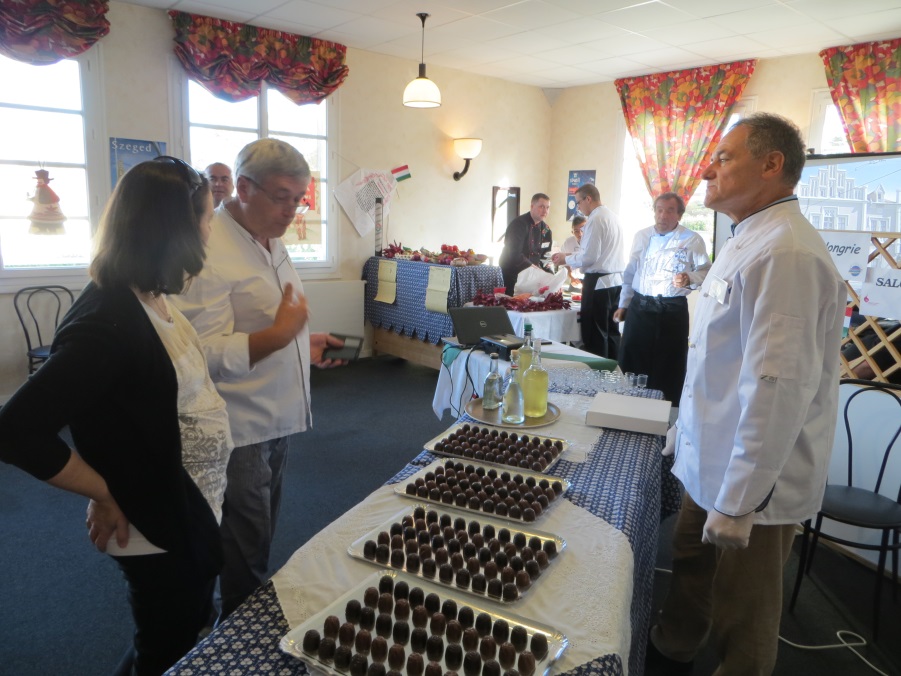 26